ESTUDO  METÓDICO
  O  EVANGELHO  SEGUNDO  O  ESPIRITISMO
CAP.  II
MEU  REINO  NÃO  É
DESTE  MUNDO
O  PONTO  DE  VISTA
O  PONTO  DE  VISTA SOBRE  A  VIDA  FUTURA:
MUDA  COMPLETAMENTE  A  VISÃO  SOBRE  A  VIDA  TERRENA.
GERA  CONSEQUÊNCIAS  SOBRE  A  MORALIZAÇÃO  DOS  HOMENS.
QUEM   TEM  CERTEZA  DA  VIDA  FUTURA:
A  VIDA  CORPÓREA
SE  TORNA  SIMPLES
PASSAGEM.
SUPORTA  COM  PACIÊNCIA
AS  VICISSITUDES  DA  VIDA.
A  MORTE  SE  TORNA  A
PORTA  DA  LIBERTAÇÃO.
TEM  FÉ  NO  PORVIR.
QUEM   DUVIDA  DA  VIDA  FUTURA:
A  MORTE  SE  TORNA  A
PORTA  PARA  O  NADA.
DIRIGE  OS  PENSAMENTOS  PARA  A  VIDA  TERRENA.
OS  BENS  MATERIAIS  SE  TORNAM  ÚNICOS  E  REAIS.
NÃO  TEM  CERTEZA
  DO  PORVIR.
DEVEMOS  NOS  ACOMODAR  DIANTE  DO  SOFRIMENTO,  PORQUE  ACREDITAMOS
NA  VIDA  FUTURA?
NÃO!
DEVEMOS  ACEITAR  COM  RESIGNAÇÃO  O  QUE
  NÃO  DEPENDE  DE  NÓS.
DEVEMOS  REALIZAR  ESFORÇOS  PARA  MELHORAR
O  QUE  ESTIVER  AO  NOSSO  ALCANCE.
A  CRENÇA  NA  VIDA  FUTURA  GERA  DESINTERESSE  PELA  VIDA  MATERIAL?
O  INSTINTO  DO  PROGRESSO  E  DA  CONSERVAÇÃO  ESTÁ  NAS  LEIS  DA  NATUREZA,  LEVANDO  O  HOMEM  A  SE  ESFORÇAR  POR  MELHORAR  O  SEU
BEM-ESTAR.
FOMOS  COLOCADOS  NA  TERRA  PELA  PROVIDÊNCIA  DIVINA  PARA  MELHORAR
TODAS  AS  COISAS.
NÃO!
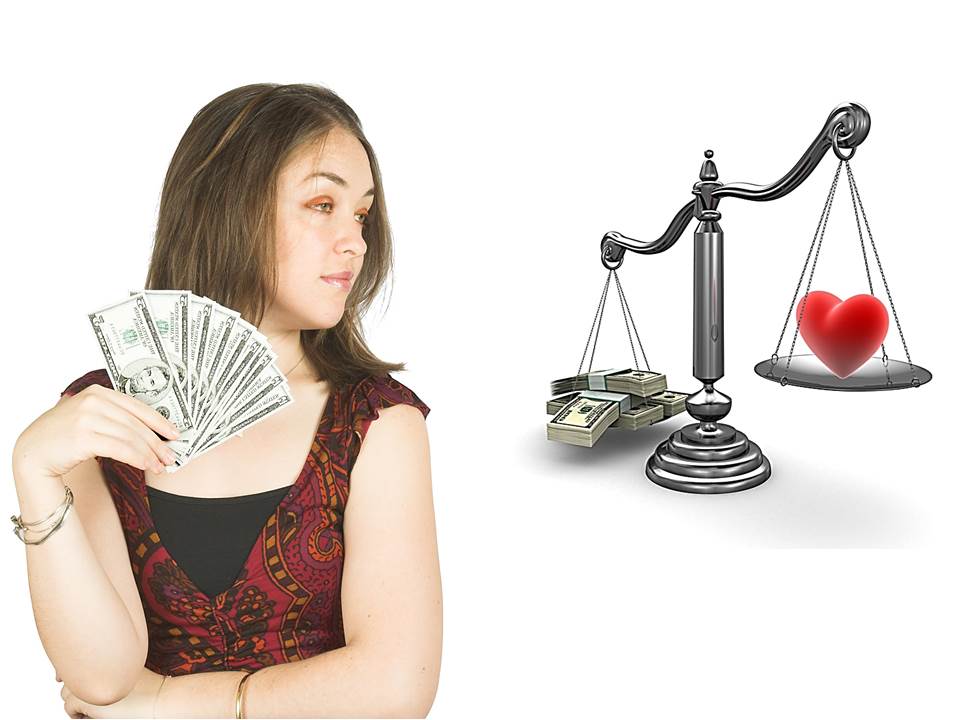 O  QUE  DEUS  CONDENA:
OS  BENS  TERRENOS
É  O  ABUSO  DOS  BENS  TERRENOS  EM  DETRIMENTO  DAS
COISAS  DA  ALMA.
DEUS  NÃO  CONDENA  O  USO.
O  ESPIRITISMO
AMPLIA  A  NOSSA  VISÃO
SOBRE  A  VIDA  TERRENA
ATUAL,  MOSTRANDO-A  COMO  UM  ELO  HARMONIOSO  E  
MAGNÍFICO  DO  CONJUNTO
DA  OBRA  DO  CRIADOR.
A  REENCARNAÇÃO
REVELA  A  SOLIDARIEDADE  QUE  LIGA:
TODAS  AS  EXISTÊNCIAS
DE  UM  MESMO  SER.
TODOS  OS  SERES  DE
UM  MESMO  MUNDO.
OS  SERES  DE  TODOS
OS  MUNDOS.
A   BASE  PARA  A  FRATERNIDADE  UNIVERSAL
É  ESTABELECIDA  PELA  REENCARNAÇÃO!
REFLEXÕES
IDEALIZAR  UM  OBJETIVO  PARA  CONTEÚDO.
COMENTAR  A  IDEIA  DE  COMPREENSÃO  MAIS  DIFÍCIL.
EXPOR  A  IDEIA  QUE  LHE  CAUSOU  MAIOR  IMPACTO.
PROPOR  APLICAÇÕES  PRÁTICAS  DO  TEMA  ESTUDADO.